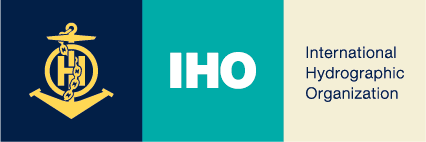 Update - North Sea Maritime Safety Information Working Group
NAVAREA I (UK)
Valparaiso, Chile 2 - 6 September 2024
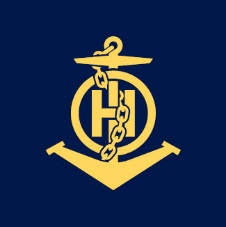 NSMSI WORKING GROUP 23/24 Meetings
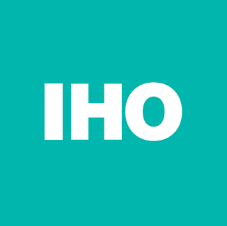 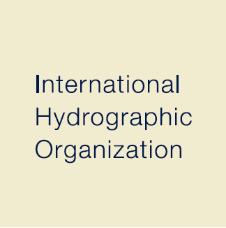 The working Group have met twice since WWNWS 15;

in person between 28 – 29th November 2023 and
a virtual meeting on 25th June 2024 

Headline Topics:

Obligations and awareness of S-124 provisions and update on S-124 implementation across the NAVAREA (S-124 questionnaire)
Consideration of other Product Specifications/Technical Services supporting and or complimenting S-124; Met (S-4XX), AtoNs (S-125) and AtoNs Service Spec (S-201) and their interaction. 
Space Weather to improve warning consistency and awareness.
Geometry of NAVAREA, applicable service areas and generalised coastline geometry. 
Redundancy and resilience – including NAVAREA co-ordination agreements. 
Application of S-124 test case criteria. 
Engagement on NAVAREA I self –assessment to improve regional awareness and depth of information from Member States and national co-oridnators. 
Brief on Maritime Connectivity Platform, SECOM and the Digital Incubator Project from T. Christensen (DMC)
Updates on International– Outcomes of MSC108, NSCR11, HSSC16
Valparaiso, Chile 2 - 6 September 2024
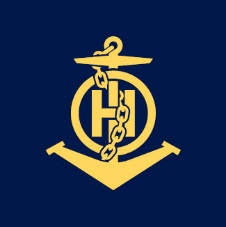 NSMSIWG Notes and outcomes
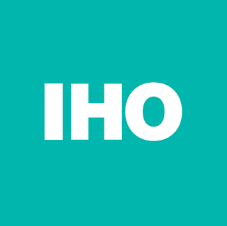 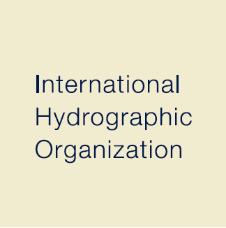 Valparaiso, Chile 2 - 6 September 2024
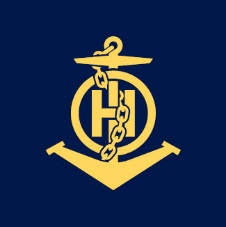 NSMSIWG ACTIONS of note
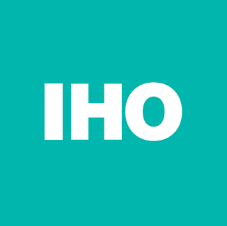 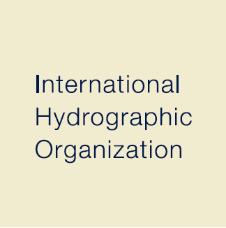 Valparaiso, Chile 2 - 6 September 2024
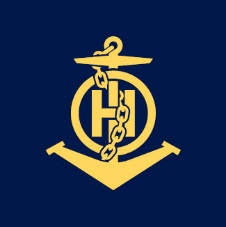 NSMSI WORKING GROUP 23/24 Meetings
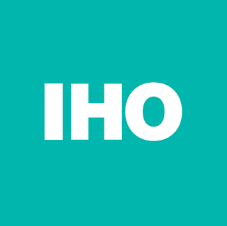 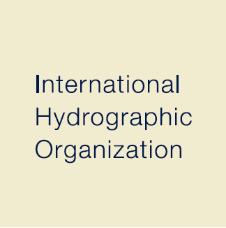 Proposed Schedule for 2024/25

Next meeting to be held circa Nov 2024 

Preliminary in person meeting to be held in Hamburg in co-operation with the Baltic Sea MSI Working Group in November 2025.

Work to progress:

Report on resilience and redundancy to identify areas for support. 

Finalise NAVAREA and NAVTEX service area Geometry. 

Review S-124 Test Case Criteria 

Identify and invite new members in different disciplines to align and unify a singular approach to S-124, S125, S-201, S-4XX implementation.  

Joint Meeting of the BSMSI Working Group and NSMSI Working Group
Valparaiso, Chile 2 - 6 September 2024
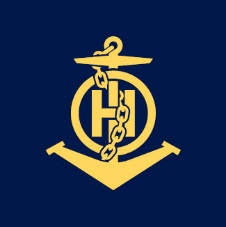 Actions requested of the sub-committee
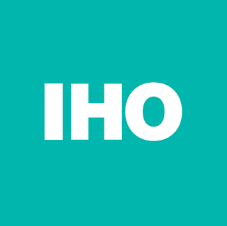 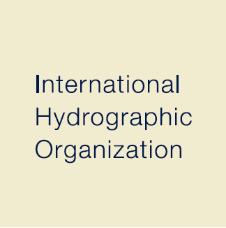 Note the information provided,

Consider the questions raised during the Working Groups deliberations.
Valparaiso, Chile 2 - 6 September 2024
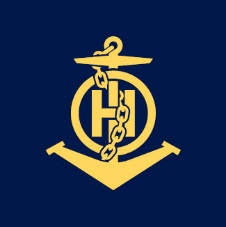 3rd meeting of NSMSI Working Group
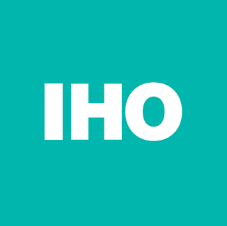 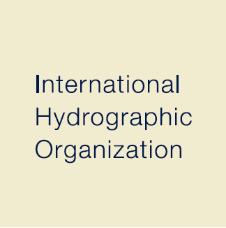 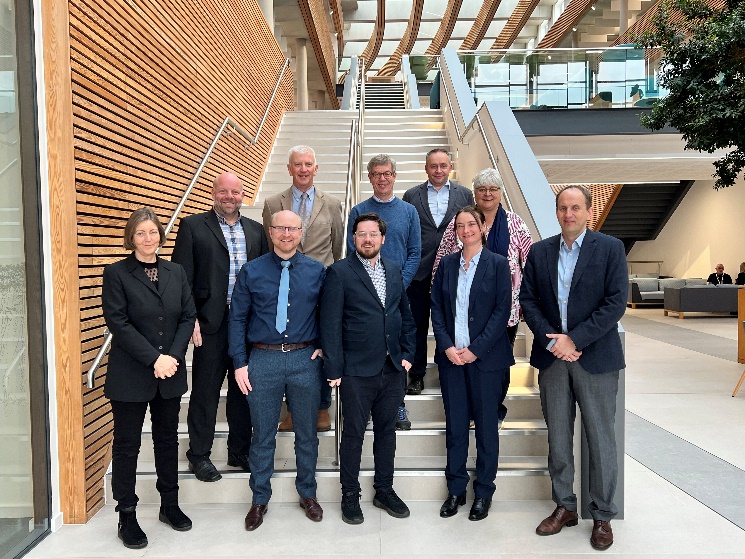 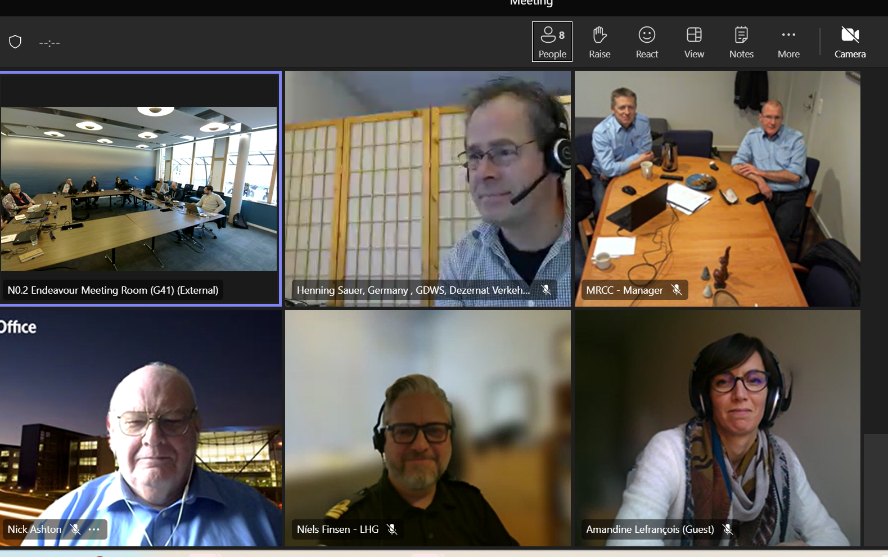 Valparaiso, Chile 2 - 6 September 2024